Code of Business Conduct
How we do business
CODE OF BUSINESS CONDUCT
Table of Contents
Classified and national security information	16  Document retention	16  Global trade compliance and controls	17  Inside information	17  Customers and other partners	18  Suppliers	18  United States Government officials	18  Working with Government officials	18  Intermediaries and representatives	19  Fair competition	19  Corporate opportunities	20  Trade associations	20  Communities and the public	21
Foreword	3
Our Ethics	4
Doing what’s right	5  What’s expected of employees?	6  What’s expected of managers?	7  What are the consequences of violating our Code?	8  Zero retaliation	8  Getting help	8  See it? Say it… Speak Out!	8  What happens when you contact the Helpline?	9  What happens next?	9
Our Business	10
Detailed policies	11  Anti-bribery, anti-corruption and improper payments	11  No facilitation payments	11  Acceptable gifts and hospitality	12  Accurate records	13  Delivering accurate cost and pricing data	13  Recording labour and other costs	13  Anti-fraud	14  Anti-money laundering	14  Anti-tax evasion	14  US Government contractor disclosure requirements	15  Confidentiality and intellectual property	15  Protect company assets	16  Information classification and handling	16
Our People	23
Our People	24  Health and safety	24  Prevention of workplace discrimination and harassment	24  Prevention of sexual harassment	25  Inappropriate pressure to meet the numbers	26  Equality, diversity and inclusion	26  Teamwork and collaboration	26  Conflicts of interest disclosure	27  Drug and alcohol free workplace	28  Prevention of workplace violence	28  Privacy and data protection of personal information	29  Careful use of social media	29
Key Takeaways	30
Helpline Contact Details	31
2
This version of our Code introduced September 2021, replaces any previous versions issued and applies worldwide to all officers, directors and employees of Cobham Ltd and its subsidiaries.
CODE OF BUSINESS CONDUCT
Foreward
At Cobham, we have a clear underlying purpose that unites us; it’s what drives us to a higher level of performance, and we believe in pushing our potential to  the maximum. Regardless of the size or  complexity of the job ahead, we believe
in putting the same high-level of scrutiny,  tenacity and energy into everything we do -  for us. Every Mission Matters.
Our Code can’t cover every eventuality or every challenge  you may face, but it serves as a guide to help you make good
decisions. When faced with a difficult decision or if you’re ever  unsure about what to do, ask your supervisor, manager or Human  Resources representative. If you’re uncomfortable doing that, you  can use the Helpline to ask your question or to raise a concern.
The global business environment in which we operate grows ever  tougher and presents us with unprecedented challenges. Some  things though remain clear and constant, we maintain a zero  tolerance policy towards any kind of bribery or corruption, or  retaliation for raising a concern.
We want to engender a culture of trust, acting with integrity at all times  and of doing the right thing in the right way, in order to help protect our  business, our reputation, our stakeholders and every employee.  It’s up to all of us to maintain the right approach and to shape the business into one that we all want to work for and are proud of.

This document acts as the over arching guide for all affiliated businesses.  Whilst each individual business will have their own specific code tailored to their particular circumstances, the sentiment and aims are common and united.
Our reputation is founded on a culture of trust, acting with  integrity and of doing the right thing in the right way, and our  success depends upon our reputation.
Our Code of Business Conduct, or ‘Code’, is the centrepiece of our  commitment and emphasises the importance that each of us plays  in building trust with each other, our customers, and partners.
3
3
COBHAM PRIVATE
CODE OF BUSINESS CONDUCT
Our Ethics
This section of our Code describes the culture we  expect all employees to embrace, to make sure we  operate in a fair, ethical, legal and safe manner,  which enables us to work together towards our  common goals, and to the highest standards of  business ethics.
4
CODE OF BUSINESS CONDUCT
Doing what’s right
We must all comply with the relevant laws and  regulations in the countries in which we operate.

Our Code requires the highest degree of integrity in all interactions, with  each other and with all of our stakeholders such as: shareholders, customers,  suppliers, local communities, governments, and the general public.

Our Code is more than a company policy, it’s integral to our success:

It sets out the same rules and standards for all

It protects our reputation which is key to our business success

It keeps us operating within the laws and regulations

It helps us to operate ethically

Each of us are responsible for our own actions and the decisions we make.
You will not be able to justify, or be excused from the consequences of your  actions, if prohibited by the Company, or because you were ordered to perform  the action by someone higher in authority. No one is ever authorised by the  Company to direct another employee to commit a prohibited act.
OUR  CODE  IS MORE 
THAN A COMPANY  POLICY, IT’S INTEGRAL  TO OUR SUCCESS
5
5
COBHAM PRIVATE
CODE OF BUSINESS CONDUCT
What’s expected of employees?
You must make sure you’re acquainted with the legal standards and restrictions  applicable to your own assigned duties and responsibilities, and conduct yourself  accordingly. Remember that compliance with the letter of the law is not always  enough and we must strive to act in accordance with its spirit i.e. the principle  behind the law.
In a business situation, if faced with a difficult decision, don’t take immediate  action, step back and consider these questions first:
In order to uphold our Code we must:
Understand and follow the laws and regulations that are applicable to your role.
Read and understand your obligations under our Code and other policies.
Complete all company training in a timely manner.
Respect each other, be inclusive, champion diversity, embrace individuality and  listen to others.
Fully co-operate with any internal or external investigations, audits or courts.  Never discuss details of investigations with others without specific permission  from the investigator or a member of the Legal department.
Never alter or destroy any documents or electronic records in response to  litigation, an investigation or an audit.
Notifyy your Legal department if you learn that a government agency is  conducting an investigation or is making enquiries about a suspected violation.
Report all violations or suspected violations of our Code, company policy, or  violation of law or other alleged misconduct.
Ask your supervisor, manager, Human Resources or contact the Helpline for  advice, if you’re ever unsure about what to do.
Is it legal?
Is it in line with our culture or the behaviours we’ve set for ourselves?
Does it comply with our Code and company policy requirements?

Would other people support your decision if you told them?

Would you feel comfortable if you read about your actions in a newspaper?
If you hesitated when answering these, or your answer to any of these questions is ‘no’, don’t do it.
‘INTEGRITY IS  DOING THE RIGHT THING, 
EVEN WHEN NO  ONE  IS WATCHING’ 
C.S. Lewis  Writer and Scholar
6
6
COBHAM PRIVATE
CODE OF BUSINESS CONDUCT
What’s expected of managers?
Our leaders should embrace our purpose and behaviours,  execute our strategy, lead by example and deliver on their  promises:
Lead by example, we ‘walk the walk’, we don’t just ‘talk the talk’. We act with integrity  and trust that our team want to do the right thing. We help them to do so in the right  way.
Talk with our team about ethics and integrity.
Work together as a team, cultivate a workplace environment that embraces our purpose  and behaviours, one where everyone is proud to work.
Listen to others and encourage frank and open discussions by having an ‘open door’  philosophy.
Maintain a workplace which is inclusive and free of harassment and discrimination.
Allow our teams time to complete assigned training.
Make sure working relationships do not create, or give the appearance of, favouritism  with all decisions being based on job performance.
Ensure any ethical issue raised is treated confidentially, sensitively, and dealt with  appropriately, including escalating it to the most appropriate company resource.
Allow our teams time to co-operate with internal investigations.
7
7
7
COBHAM PRIVATE
CODE OF BUSINESS CONDUCT
What are the consequences  of violating our Code?
Failure to comply with any provision of this Code is a serious violation and may result  in disciplinary action, including termination of employment. Such consequences may  apply to employees who commit misconduct, and to those who condone it, or fail to  report it.

Zero retaliation
We want you to ‘speak out’ and share your concerns or issues. That’s why we don’t  tolerate retaliation against anyone raising a concern. If you suspect you’ve become  a target of retaliation, you should raise the matter to an appropriate company  resource.

Getting help
Our Code helps you understand what you need to do should you think something is  wrong. Always be aware and curious, ask questions and if necessary bring concerns  to the attention of a relevant company resource or make a report via your Helpline.  The sooner we identify an issue, the sooner we can stop it becoming serious.  [Contact details for Cobham Ltd HoldCo staff are at the end of this document.]
See it?	Say it… Speak Out!
We believe that our employees are our most important asset and by creating an open  channel of communication, we can maintain a positive and comfortable work environment  for everyone.
However, sometimes things can go wrong. If something isn’t right, we want you to tell  someone so the situation can be looked into and any problems addressed before they  become too serious.
Our Helpline is available 24/7 and reports can be made online or by telephone in a number  of different languages. Calls to the Helpline are answered by a third party, caller ID is never  used and no effort is made to trace a call. Reports can be made anonymously, where local  law permits, but the more information that is provided, the easier it is to investigate any  issue and to respond. We have a zero tolerance towards retaliation, so concerns can be  raised without fear of retribution.
8
8
COBHAM PRIVATE
CODE OF BUSINESS CONDUCT
What happens when you  contact the Helpline?
Reports are entered directly on a secure server and a case number is generated. The  reports are only available to specific individuals within the Company who are charged with  evaluating the report and who are not in any way related to the report's content or subject matter. This process is overseen by individuals who are appointed to review ethics cases and, when necessary, by a relevant Board member with appropriate responsibility and impartiality. We’re  committed to maintaining confidentiality to the maximum extent possible.
What happens next?
A thorough independent investigation will be conducted into the report made. In  some instances this can take some time to complete due to the complexity of the  issue. Individuals will be kept informed of progress during this period wherever  possible. To facilitate the thoroughness of the investigation, they may also be  requested to provide clarification of the details and to answer questions that may  arise during the course of the investigation. They’re required to co-operate with  the investigation into the concern but can remain anonymous should they wish  to.
Individuals who reported a concern are encouraged to check the status of their  report by using the case login details provided to them when they made the  report. This is especially important if they have submitted a concern or enquiry  anonymously because this is the only contact information available.
Once the investigation has been completed, the individual will be notified of the  outcome and any corrective actions necessary, to the extent possible.
Q:	I’m not sure if what I’ve observed or heard is a  violation of company policy, or involves unethical  conduct, but it doesn’t look right to me. What  should I do?
A:	You can ask for advice from your supervisor or manager.  If you’re not comfortable doing that, either file a report  or ‘ask a question’ through the Helpline. We’d rather you  report a situation that turns out to be harmless than let  possible unethical behaviour go unchecked.
9
9
COBHAM PRIVATE
CODE OF BUSINESS CONDUCT
Our Business
This section of our Code explains how we operate  and do business at Cobham. It outlines how we  are expected to behave in the relationships we  have with customers, industry partners, suppliers  and the wider marketplace, and how we interact  and generate positive relationships with the  communities in which we operate and the world  around us.
10
CODE OF BUSINESS CONDUCT
Detailed Policies
Q:	A potential supplier has offered me a site tour  to demonstrate technology that we may want to  use on a project. Is this a problem?
A:	Probably not, as long as the trip has a legitimate  business purpose and that you – and not your  prospective supplier - pay your travel and related  costs. You should, however, be aware of bribery risks  associated with the visit and comply with the
relevant Gifts and Hospitality policy.
This code cannot cover every detail in regard to specific topics. You should refer back to the detailed policy documents referred to in this document for greater detail when necessary. Cobham has reduced the number of central policy documents to the minimum, with responsibility now devolved to individual businesses for most policies. The remaining Group-level policies such as IT assurance are held on the Cobham Connect intranet site and are to be followed by all employees/businesses as required. 


Anti-bribery, anti-corruption  and improper payments
We have a zero tolerance towards any form of bribery or corruption.
The offer of, the promise of, the payment of, to solicit, to request, agree to receive or  agree to accept, a bribe or kickback or other prohibited payment or activity, whether  in cash or any other form of inducement (e.g. gifts, entertainment or hospitality) is  prohibited. This prohibition applies to dealings with private individuals, foreign public  officials or government officials, in order to obtain or retain business or to influence  those individuals or foreign public or government officials to act improperly in their  duties or favourably toward us.
No facilitation payments
Facilitation payments are unofficial payments to a government official to expedite  or secure the performance of a routine action, which has already been paid for  or to which one is already legally entitled. Examples include obtaining licences  or other documents to do business in a foreign country, process visas or obtain  customs clearance.
You must not make facilitation payments of any kind or allow others to make  them on behalf of the Company.
11
11
COBHAM PRIVATE
CODE OF BUSINESS CONDUCT
Acceptable gifts and  hospitality
Q:	I’m aware that my manager has been given a gift that  I think is inappropriate. If I report it, won’t they get  the report, cover it up anyway and retaliate against me  for raising it?
A:	Any concern submitted via the Helpline has a specific  distribution which is designed so that implicated parties are  not notified or granted access to reports in which they have  been named, regardless of the individual’s position in the  company. This allows reports to be independently investigated  at all times. We have a zero tolerance against retaliation, so if  your manager did retaliate against you, you must raise it as a  separate issue which will be dealt with accordingly.
The exchange of gifts, meals or event attendance, can promote successful  working relationships and goodwill. However, there’s also the risk that any gift or  hospitality may be deemed to be an attempt to improperly influence a business  decision, which not only harms our reputation but may result in civil and criminal  penalties. Regardless of value, even the appearance or perception of influence,  must always be considered before giving or receiving a business courtesy. Some  governments have stricter rules, so additional consideration should always been  given to the country you are in.
You must therefore carefully consider whether to give or accept gifts or hospitality  before you do so. The applicable Gifts and Hospitality policy is based on principles in order  to help you exercise good judgement when deciding if a gift or hospitality event  of nominal value, is acceptable or not. Any exchange of gifts or hospitality must comply with the local policy and any item over a nominal £10 or $15, or equivalent, even if declined, must be recorded in the relevant gifts & hospitality register. More detail on this procedure is contained in the Cobham Limited Employee Handbook for HoldCo employees.
12
12
COBHAM PRIVATE
CODE OF BUSINESS CONDUCT
Accurate records*
Recording labour and  other costs
You’re required to keep an accurate record of your time.
Accurate cost data is essential to any business. It is especially essential to us  because many of our US contracts are based on cost and pricing data. For the  labour costs to be accurate, you must submit your labour record on a timely  basis, and only charge activities you’ve been assigned and authorised to work  on. For other costs such as travel, other direct costs, subcontracts, etc., you  must capture the costs accurately, properly documenting the charge to a  contract number, indirect number, or other cost objective. Some contracts may  be unallowable or contract non-reimbursable for US Government contracts, and  these costs must be properly captured and excluded from cost claims.
All books, records, accounts, and financial statements must fully, fairly, and  accurately reflect the nature of the transactions recorded, be provided in a timely  manner, conform both to applicable legal and accepted accounting principles, as  well as to our system of internal controls. All financial reporting is to be prepared  in accordance with International Financial Reporting Standards (IFRS). Financial transactions must be lawful, made for the purposes stated and  appropriately authorized.



Delivering accurate cost  and pricing data
Our customers expect great products at fair and reasonable prices. If you’re  involved with the negotiation of US Government procurement that requires cost  or pricing data, you’ll need to make sure the cost or pricing data is current,  complete and accurate. Cost and pricing data are all facts that a prudent buyer  and seller would reasonably expect to significantly affect negotiations. Examples  of data include, vendor quotations, non-recurring costs, production methods,  business projections, operational costs, unit-cost, make or buy decisions, and  any management decision that could have a significant bearing on cost, or cost  allocations.
13
COBHAM PRIVATE
13
CODE OF BUSINESS CONDUCT
Anti-fraud
Anti-money laundering
Money laundering is the process by which individuals or entities, move criminal  funds through the financials of an organisation, in order to hide traces of the  criminal origin of such funds. We’re committed to fighting money laundering. You  may not be in a position to violate money laundering laws, but you need to be on  the lookout for irregularities in the way payments are made.

Anti-tax evasion
We don’t tolerate any form of tax evasion and strictly comply with local tax laws  wherever we operate. We and those who work on our behalf, must not behave  dishonestly to deliberately facilitate tax evasion either for personal gain or for  the benefit of others.
Forging or altering documents belonging to the Company is an act of fraud and  strictly forbidden.
Be alert to fraudulent scams. If you receive a request to change account  information, either verbally or by email, never do so without obtaining verification  from the relevant contact first, and also obtaining suitable approval to make such  an amendment.
Q:	My manager has told me to close a works order,  as if the work is fully complete, so we can invoice  the customer to record revenue in order to meet  our financial targets. My manager said I can
just finish off the work afterwards so it will be  fine. I’m uncomfortable doing this, but is my  manager right?
A:	No. This would lead to inappropriate recording of  revenue which is fraud and must not be done in any  circumstances. If you feel you are able, you should
explain to your manager that this is not acceptable. If you  don’t feel comfortable in having this discussion, then raise  your concern to another company resource.
14
14
COBHAM PRIVATE
CODE OF BUSINESS CONDUCT
Confidentiality and  intellectual property
We use information of all types and in all forms in our daily work, this includes  information about our customers and other third party confidential, proprietary  information, processes, or intellectual property, personal information or personal  data, export controlled information, and classified information.
All such information must be handled, stored and protected pursuant to  contractual, legal or other requirements, and not accessed or disclosed without  requisite business purposes or authority. Intellectual property includes, but is not  limited to, trademarks, copyright, patents, inventions, know how, design, mask  works, and trade secrets. Our success is dependent on such information and
it must be preserved and protected against disclosure, whether intentional or  unintentional.
With the wide use of computers and telecommunications, the protection of  information in electronic format is of particular concern.

The following must all be protected:
Confidential information assets, proprietary information, Company intellectual  property and data or information whose destruction or disclosure outside of the  Company could result in any of the following: financial loss, loss of competitive  position, degraded business operation, violation of a confidentiality agreement  with another party, or its use for personal gain.
US Government contractor  disclosure requirements
As a US Government contractor, the Company and those individuals who have  primary supervisory or management responsibility within a business, may have  an obligation to report potential violations of certain US criminal or civil laws or
overpayments by the US Government. These violations may relate to procurement  and contract fraud, bribery/kickbacks, gratuities, false statements or claims to
the government, human trafficking and counterfeit parts. If you believe there has  been a violation or suspect there’s been a violation, or have questions on your  obligations, please contact your Legal department.
15
15
COBHAM PRIVATE
CODE OF BUSINESS CONDUCT
Protect Company assets
Classified and national  security information
You must take all necessary steps to protect any such information. It’s never  appropriate to disclose such information to another person, without explicit  approval from the appropriate body. If you have any doubts speak to your line management and check.
We all have a duty to the Company and our customers to use assets and facilities  responsibly and for their intended purposes only. You are expected to take  reasonable care in the use, maintenance and security of company owned or  leased property. In addition, you must not wilfully interfere with or misuse any  machinery or other office equipment of any nature. Use of company or customer  facilities, property or funds for anything other than official company business is  prohibited, unless permitted in our policies or procedures or approval is given
by prior written authorisation from the General Manager of the business unit  managing the relevant facilities.


Information classification  and handling
All information is a valuable asset and should be classified based on an  assessment of the impact it would have, should the information be disclosed to  an unauthorised person, or be lost or destroyed inappropriately. All such company  information must be marked in accordance with this classification
16
16
COBHAM PRIVATE
CODE OF BUSINESS CONDUCT
Global trade compliance  and controls
As a global company, we serve the needs of our customers worldwide through the  delivery of products and services. All import, export and re-export activities  and/or transactions shall be conducted in full compliance with all applicable  import and export control laws, regulations, sanctions, embargoes and policies.
This includes recognising potentially illegal boycott requests under all applicable  laws.
An “export” can occur when a product, service, technology, or piece of  information is shipped to a person in another country or to a foreign person either  in the country or abroad. If you transport and/or use goods and technology  subject to export or import controls, you must understand and follow the relevant  laws, regulations and policies.
Consequences for violating trade controls are severe for the Company and for  the individuals involved, and can result in termination of employment, substantial  fines and imprisonment.
If you have any queries, contact your Commercial department or the relevant Export Compliance function, Cobham Limited Holdco employees should contact the Group General Counsel.
Inside information
We’re all prohibited from using or providing to any person, inside information to  buy or sell shares of any other publicly traded company doing business with us.
Inside information is precise information which relates to particular securities  or an issuer of securities that has not been disclosed to the public and which  would, if it were made public, be likely to have a significant effect on the price  of any securities. Not only is it a breach of this Code, but it’s also a
criminal offence to deal in securities while in possession of inside information, to  encourage others to do so, or to disclose such information to others.
17
17
COBHAM PRIVATE
CODE OF BUSINESS CONDUCT
Customers and other  partners
Working with Government  officials
Governments in some parts of the world have more stringent requirements with  regard to gifts and hospitality that is offered to officials. Breaches of these laws  and regulations can be serious offences. If dealing with government officials,  make sure you understand any rules and regulations that apply to the country  you are in and if in doubt seek advice from your Legal department.
With regard to state and other similar delegations, it is acceptable to demonstrate  and explain our products and to make them feel welcome. However, because  some countries have very strict restrictions on hosting State Trade delegations,  you should take specific legal advice to check that what you’re planning is  acceptable and there should never be any attempt to seek improper advantage or  decisions by doing so.
If you are asked to provide information in connection with a government or  regulatory agency investigation, you must ensure any information provided is  accurate and true. Always seek advice from your Legal department before  responding to any such requests.
The hiring of an ex-government official is subject to additional legal requirements  in many countries and Cobham must consider any such additional checks and  take external advice where necessary before hire. If in doubt, always seek advice  from the relevant Legal or Human Resources function.
We should ensure we understand our customers’ needs, deliver on customer  commitments and strive to exceed them every day. We need to stay committed to  remaining ‘customer focussed’ and achieving operational excellence.

Suppliers
When seeking new suppliers and other partners we conduct due diligence.
We have a supplier Code of Conduct which provides guidance on what we  expect from them. We also conduct annual due diligence with regard to human  trafficking/modern slavery, bribery and conflict minerals risks.



United States Government  officials
The United States Government (USG) has adopted specific laws and regulations  on providing gifts and hospitality to certain USG employees, which includes  USG Executive Branch employees (political appointees and civilian and military  personnel), Legislative Branch employees (members of the U.S. Congress and  congressional employees) and Judicial Branch employees.  If relevant, you should obtain specific advice prior to offering or accepting hospitality to/from a USG employee.
18
18
COBHAM PRIVATE
CODE OF BUSINESS CONDUCT
Intermediaries and  representatives
An Intermediary is defined as any third party whose proposed activities include  representing the Company or promoting the interests of the Company. The  Intermediary policy sets out the requirements before engagement, which includes  performing appropriate due diligence both pre-engagement and during the term  of the agreement, to ensure that any risks associated with third parties are  systematically managed in a rigorous and consistent manner.
Fair competition
We compete in the marketplace on the basis of our products, technology,  quality, service, price and similar competitive factors. We do not seek to gain any  improper advantage through the use of manipulation, concealment, dishonesty,  abuse of privileged information, misrepresentation of facts, or any other unfair  dealing practice.
We’re required to interact fairly with each other as well as with our customers,  suppliers and competitors. Stealing or illegally appropriating proprietary  information, disclosing proprietary information without authorisation, possessing  trade secret information improperly obtained, inducing such disclosures from past  or present employees of other companies or taking such information from prior  places of employment is prohibited.
The use of information, offered or found, to which the Company has no right, is  unacceptable. This could include such things as unauthorised bids, proposals or  source selection material.
You must never to make a payment that is for the benefit of any supplier,  customer, or other person, for the purpose of inducing that person to act against  the interest of their employer.
We’re committed to open and fair competition and complying with all competition  and anti-trust laws applicable in the countries where it operates. Anti-trust, trade  and competition laws prohibit agreements and practices that are anti-competitive  and undermine fair competition.
You must not make any formal or informal agreements or conduct any formal  or informal discussions with competitors regarding prices or pricing policies,  allocating customers, supplier or customer selection or classifications, or
allocating markets or territories in which competitive products are sold or in which  there are customer or supplier boycotts, or where competitors are excluded from  the marketplace or trade is unfairly restricted.
19
19
COBHAM PRIVATE
CODE OF BUSINESS CONDUCT
Corporate opportunities
Trade associations
A trade association is an organisation founded and funded by businesses that  operate in a specific industry. A trade association can benefit competition in  several ways. However, trade associations pose certain risks because their  membership is often made up of competing firms.
You must take care that contact with competitors does not create a basis for  creating an unlawful agreement or result in illegal information exchange. Before  joining a trade association you should ensure you understand its purpose, the  number of members, when it was formed and if there is a lawyer on its staff.
You should not join any trade association that intends to discuss pricing,  competition, or customers, or which restricts its membership to only certain  industry members. Discuss participation with a supervisor, manager or your Legal department to gain approval before discussing with the relevant  contracts and commercial support person.
If you learn of a business or investment opportunity through the use of corporate  property or information from a competitor or actual or potential customer, client,  supplier, or business associate of the Company, you may not participate in the  opportunity or make the investment without the prior written approval of senior leadership. We  must not use any corporate property or information for improper personal gain.
20
20
COBHAM PRIVATE
CODE OF BUSINESS CONDUCT
Communities and the public
Charitable gifts and donations
Charitable gifts and donations cannot be made using company funds except in limited circumstances where appropriate controls and approvals are in place.  For further information please discuss with your line management.
We don’t seek to discourage anyone from supporting bona fide charitable  organisations through their own fundraising or individual effort outside of and  unconnected to their employment.


Political contributions
Contribution of company funds or the use of Company assets or facilities for the  benefit of political parties or candidates anywhere in the world is prohibited.
You are entitled to make personal donations and this includes, for the avoidance  of doubt, making personal contributions to a Political Action Committee (PAC) in  the US. The Company will not reimburse you for any such contribution.
Working with communities
We want to generate positive relationships in our local communities and in our  end user markets. As such we want to minimise disruption to our neighbours,  provide an effective complaints mechanism, ensure full and fair opportunity
is given to local companies and local people to engage with us at the most  appropriate level and contribute to our communities in an appropriate way.

We wish to minimise any social and environmental impacts and risks associated  with our products and services throughout their lifecycle and to enhance their  social and environmental benefits.


Respecting the environment
This means the efficient use of energy, raw materials and natural resources  throughout product design, operations, supply chain management and logistics;  reduction in the type and use of hazardous substances; and protection of the  Group’s operations and supply chain from the significant adverse effects of  climate change such as storms, flooding, wildfires and drought.
All of us, our facilities and our operations must comply with all applicable safety,  health and environmental (SHE) laws, rules and regulations as a minimum and  report any accident, injuries, ill-health and environmental incidents or concerns.
21
21
COBHAM PRIVATE
CODE OF BUSINESS CONDUCT
Human rights, anti-modern slavery and  anti-human trafficking
We seek to demonstrate respect for basic human rights through the principles  and policies contained in this Code and other relevant company policies.
There are millions of people trapped in some form of slavery, whether they are  forced to labour against their will with no means of escape, or are forced to  endure physical punishment. There are many indicators of these practices to  look out for within the business environment and you should be vigilant at all  times and learn to recognise victims so you can report any instances, or potential  instances, found.
We also expect our suppliers to work likewise, towards implementing operations  and supply chains that are free from modern slavery and human trafficking.

For further information, please see the Anti-slavery and Anti-human Trafficking statement available www.Cobham.com.
We support the principles contained in the Universal Declaration of Human  Rights and seek to reflect these in the context of its business activities wherever  possible, bearing in mind the Declaration is aimed at nation states rather than  businesses.
We respect the human rights of our employees as set out in the International  Labour Organization Declaration on Fundamental Principles and Rights at Work.  This includes: paying at least a statutory minimum wage; freedom of association;  non-discrimination; the elimination of slavery such as forced, compulsory, bonded  and child labour; and the elimination of human trafficking and discrimination and  harassment in employment and occupation.
We oppose modern slavery and human trafficking in all its forms and seek to  identify and eradicate its occurrence within our own operations and within our  supply chain wherever possible through a due diligence process.
22
COBHAM PRIVATE
Our People
23
CODE OF BUSINESS CONDUCT
Our People
Prevention of workplace  discrimination and  harassment
Any kind of discrimination, harassment or bullying by or against a colleague,  customer or supplier will not be tolerated.
Discrimination could relate to gender, identity or expression, race, colour, sex,  ethnicity, sexual orientation, physical or mental disability, age, pregnancy, religion,  veteran status, national origin, or any other legally protected status.
Harassment is directed at an individual. It can take the form of demeaning,  insulting or derogatory comments, slurs or innuendos, or intimidating behaviour.
Cobham has a unique role in the world; we’re a company that has both been  places, and is going places in the future. Those places can be dangerous, thrilling,  life enhancing and a million things in-between. While the projects we undertake  are incredibly varied, we approach them all with same mind-set; we’re bold, we’re  determined, we’re inventive and we work together - with our customers, our  partners and each other, as a team.

Health and safety
We are committed to providing a safe workplace for everyone who works for us and with us and for ensuring the safety of the products and services we provide.
We are committed to striving towards zero harm i.e. continuously reducing  accidents, injuries, ill-health, and the environmental impacts arising from our  operations, activities, products and services, wherever practicable. We each  have a personal duty of care to ourselves and to each other, the communities  in which we operate, and to society in general to promote and foster a positive
and proactive culture with respect to safety, health and environment and to work  towards achieving zero harm.
Your establishment will provide minimum requirements that must be met by every employee.
Q:	I’m friends with a man who I work with. Sometimes  we share jokes in my office that might be considered  offensive to others but we’re careful to shut the  door so no-one hears. We also forward each other  funny jokes via email. Could this be considered  inappropriate behaviour, even though it’s between  two friends and not shared with anyone who would  be offended?
A:	We don’t attempt to regulate your private behaviour,  however the situation described takes place on company  property, in company time and using company assets.
This behaviour is not acceptable and does not fit into our  workplace, even in the privacy of an office.
24
COBHAM PRIVATE
CODE OF BUSINESS CONDUCT
Prevention of sexual  harassment
Sexual harassment is defined as unwelcome sexual advances, requests for sexual  favours and other verbal or physical conduct of a sexual nature, when such  conduct is made either as an explicit or implicit condition of employment or is  used as the basis for an employment decision affecting the harassed employee  or the harassment is severe or pervasive, such that it unreasonably interferes  with an employee’s work performance or creates an intimidating, hostile working  environment.
Sexually harassing behaviour is strictly prohibited and includes sexual  propositions, sexual innuendo, suggestive comments, sexually oriented kidding,  teasing or practical jokes, jokes about gender-specific traits, obscene language or  gestures, display of obscene printed or visual material and any unwanted physical  contact such as patting, pinching or brushing against another person’s body.
Q:	I’ve noticed that my new boss, John, leans  extremely close to me when we’re reviewing  reports. He also touches my hand or shoulder  frequently as we discuss work. I’ve tried  moving away, but he doesn’t seem to be getting  the message and his behaviour continues.
What should I do?
A:	Either tell John directly that such behaviour is making you  feel uncomfortable and it should stop immediately or if  you’re not comfortable doing so, then make a complaint to a
relevant company resource. There is no reason for you to feel  uncomfortable in the workplace and there is no valid reason for  John to engage in such behaviour.
25
COBHAM PRIVATE
CODE OF BUSINESS CONDUCT
Inappropriate pressure to  meet the numbers
Teamwork and  collaboration
We’re all a part of the same team - working collaboratively, with integrity, trusting  in each other.
While it’s understood that many long-term relationships are formed at work,  care must be taken to avoid the perception of an improper relationship between  management and anyone in their reporting chain, particularly where work  assignments, career advancement or compensation can be directly or indirectly  influenced. An improper relationship could arise due to personal or family  relationships. We must never have any direct management authority over a  family member or someone we have a close personal relationship with. Should  such a relationship develop, you should discuss the situation with a supervisor,  manager or Human Resources, to decide on necessary actions with a written  record of the discussion being retained on file.
Never put an inappropriate amount of pressure on anyone to meet targets,  disregard procedures or to cut corners.
Never let the pressure to ‘meet the numbers’ compromise your integrity, or  the safety, health and environmental impact on other colleagues, our products  or services or the community. We must always do the right thing in the right  way.


Equality, diversity and  inclusion
We recruit, employ, train, promote and compensate individuals based on  merit, performance, job related qualifications, requirements of the job and the  organisation.
Diversity and inclusion are embedded in our culture and we’re committed  to providing equal opportunities in all aspects of employment. We value our
differences and work better together because of them. A work environment  which values individual differences and encourages the full contribution of every  employee, strengthens us.
26
COBHAM PRIVATE
CODE OF BUSINESS CONDUCT
Conflicts of interest  disclosure
You must provide written disclosure of any actual or potential conflict of interest  to your supervisor, manager or Human Resources, even if the conflict of interest  is realised after the situation has arisen. If you consider undertaking an activity,  including an investment that may create an actual, apparent or potential conflict  of interest, you must seek written approval from your supervisor, manager or  Human Resources, immediately who will keep a written record of such disclosures  and approvals on file.
We understand and respect our employees’ right to engage in activities outside  of their jobs. However, you must avoid any investment, interest or association  that interferes, may interfere or creates the appearance of interfering with, the  judgement you exercise, or the performance of your responsibilities. You must  avoid any scenario where personal interests conflict with, or are perceived to  conflict with, those of the Company.

Examples (non-exhaustive list) of potential conflicts of interest include:

Doing business with a company managed by a close friend or family member
Paying a supplier more than contractually agreed for the goods or services
Working as a consultant to a supplier, customer or competitor
Using confidential company information or improperly using company property,  information, or opportunities for personal benefit or the benefit of others

Outside work that interferes with your performance at  work or diverts business away from the Company

Financial investments that may reasonably be considered  to lessen your impartiality
27
COBHAM PRIVATE
CODE OF BUSINESS CONDUCT
Drug and alcohol free  workplace
Prevention of workplace  violence
Any kind of hostile, violent, intimidating, threatening or other aggressive conduct  in the workplace will not be tolerated. This behaviour could include pushing,  hitting, or any type of potentially dangerous physical acts. You must not bring,  possess or use a weapon or anything intended to be used as a weapon to inflict  harm or physical damage or injury or for threatening or intimidation purposes,  into company buildings. You must report any instance of violence, hostile  behaviour or possession of weapons immediately.

In a case of imminent danger contact the  police immediately.
Using illegal drugs, controlled substances or alcohol, can have an adverse  effect on performance, jeopardise the safety of colleagues and constitute a  risk to the business and interests of the Company. You must not distribute,  possess, sell, transfer, use or be under the influence of alcohol, illegal drugs or  controlled substances on company property, on company time, in connection
with company business, or in a manner that may affect performance of company  responsibilities. If alcohol is served during work events, you need to exercise  moderation and good judgement but never drive under the influence of alcohol  or over the legal limit permitted. This will help prevent accidents and injuries
to colleagues and other persons, protect our overall business performance and  protect employees from convictions.
With regard to prescribed medication, you should consult with your medical  practitioners or pharmacists prescribing medication, if there are any possible side  effects relating to workplace safety and disclose such use to Human Resources,  where required to do so.
We, as a US Government contractor, must comply with the Drug Free Workplace  Act and applicable local laws. While marijuana has been legalised in certain US  States and under other initiatives, it is still illegal under US Federal law and does  not change our prohibition on the distribution, possession, sales transfer or use  of that drug.
28
COBHAM PRIVATE
CODE OF BUSINESS CONDUCT
Privacy and data protection  of personal information
We respect employee privacy and therefore will collect, use and retain information  only where there is a valid business or employment reason. Internal disclosure
is therefore limited and all personal data is protected against unauthorised or  accidental disclosure, modification or destruction.
We’re all responsible for keeping personal data secure and observing the privacy  of individuals. Any data collected must be processed and held in line with  applicable laws and the Personal Data Protection policy.
Careful use of social media
We provide most employees with access to the internet on work computers. You  must be careful to protect our reputation and business information by not posting  any comments or documents on any social media sites that are confidential
or could be attributed to our Company. You should never use company time,  property or networks for social media communications. If you choose to do so  outside of the work environment, make sure the communications do not violate  the law, disparage or insult the Company, customers, suppliers or competitors.  If speaking about your professional life, clearly state that these are personal  views and not necessarily the views of the Company. Always safeguard personal  information.
29
COBHAM PRIVATE
CODE OF BUSINESS CONDUCT
Five Key Takeaways
Important points to remember
Always comply with applicable laws, regulations and corporate policies
Never accept or give a bribe or kickback
Don’t ever compromise your integrity
Always do the right thing, in the right way
See it? Say it. Speak out!
Further Help
If you have any questions then you should speak to your line management.  If you have concerns about anything you see at work that you don’t want to raise in the workplace or with line management then contact the confidential helpline.  Each business has set up their own details for this, but the contact web address and phone numbers for HoldCo are on the following slide.
30
COBHAM PRIVATE
Ethics Helpline
Go to:
Main Website: 	http://cobhamltd.ethicspoint.com/
Mobile Website:	https://cobhamltdmobile.ethicspoint.com/
 
For online help, including filling in a confidential report, 
or call one of the following International Toll-Free numbers (depending on your location):

United Kingdom: 0-800-89-0011 followed by 833-627-1038
United States: 	833-627-1038

Or access the mobile site with through the QR code here:
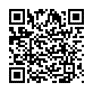 www.cobham.com
31